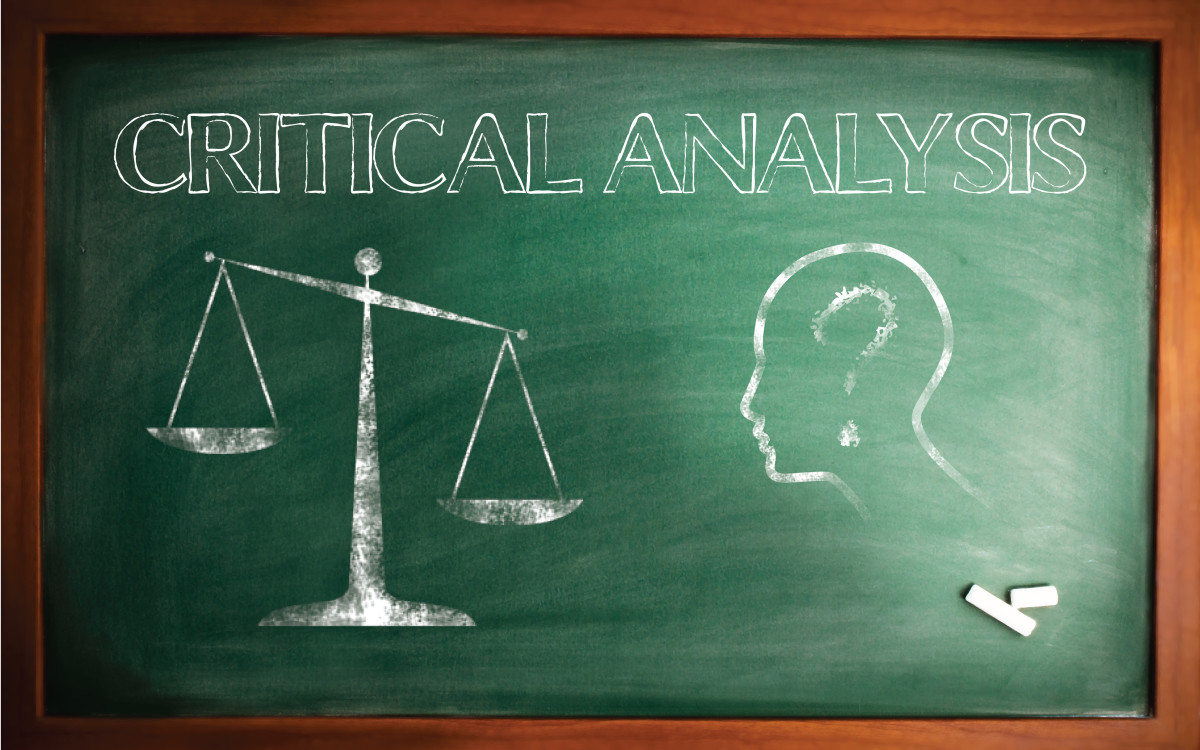 ANÁLISIS CRÍTICO
LECTURA Y ESCRITURA DE TEXTOS FILOSÓFICOS
MANUEL RODRÍGUEZ T.
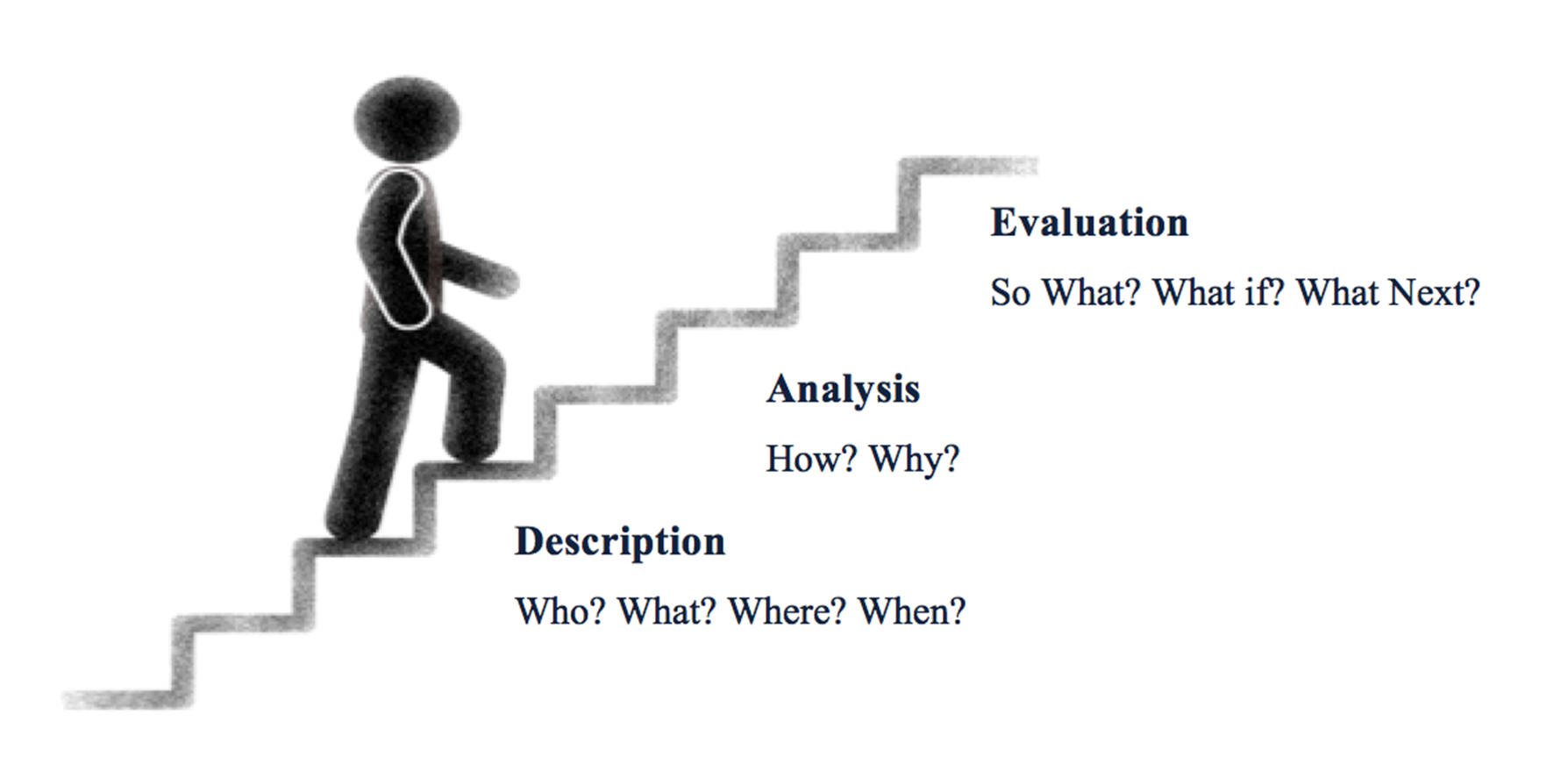 INVESTIGACIÓN
CRITERIOS
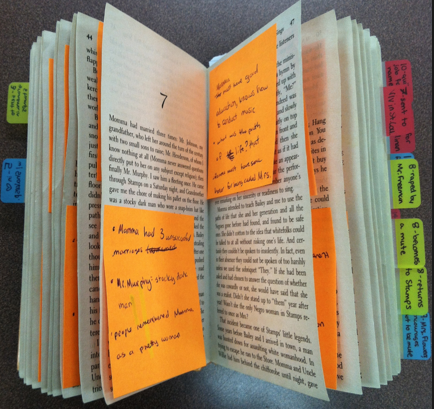 lectura
CONTEXTO
ANÁLISIS
RELEVANCIA/PROBLEMA
HIPÓTESIS
BIBLIOGRAFÍA COMPLEMENTARIA
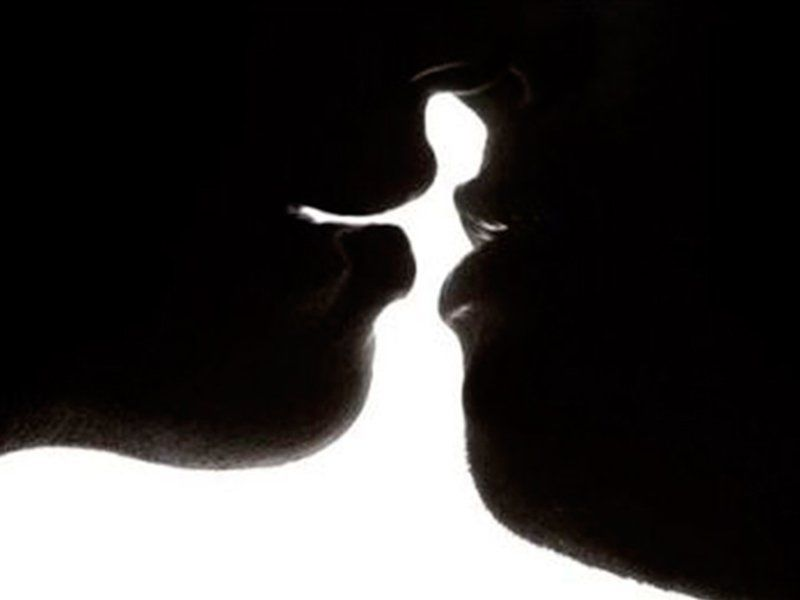 contextO: QUÉ (QUIÉN, DÓNDE, CUÁNDO)
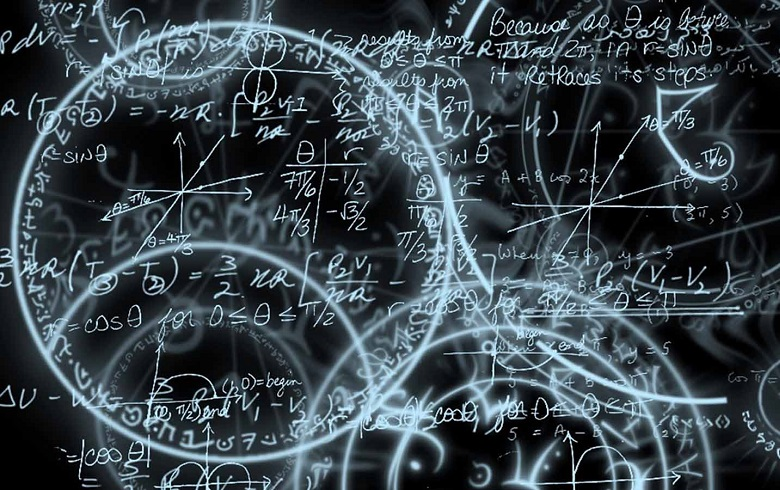 ANÁLISIS: POR QUÉ (Cómo)
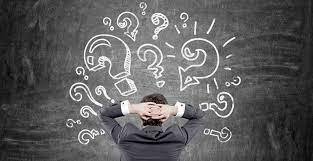 ¿y entonces qué?
¿y qué pasaría si…?
¿y qué sigue?
Relevancia/problema
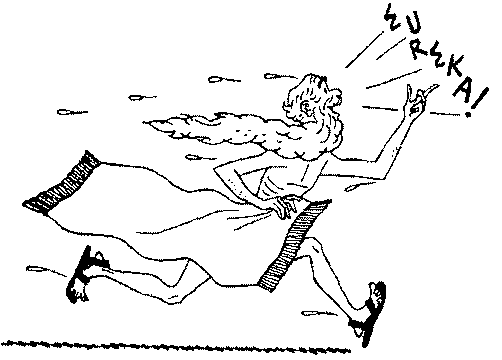 Solución al problema
Replantemiento del problema
Interpretación
Crítica de soluciones/interpretaciones
hipótesis
Bibliografía complementaria
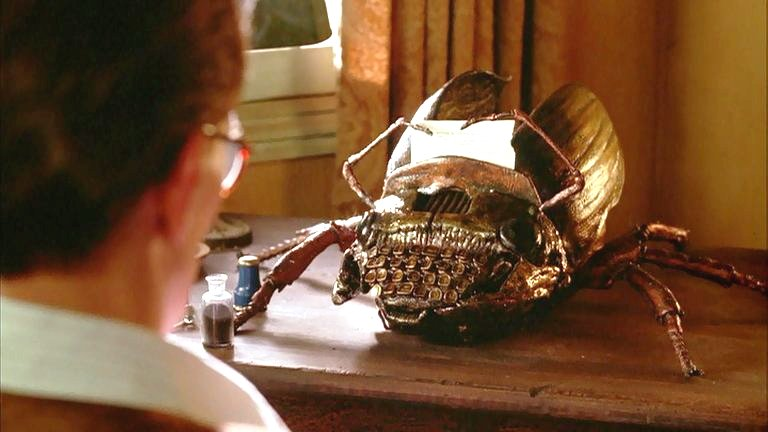 escritura
Construcción
Síntesis
Aspectos formales
construcción
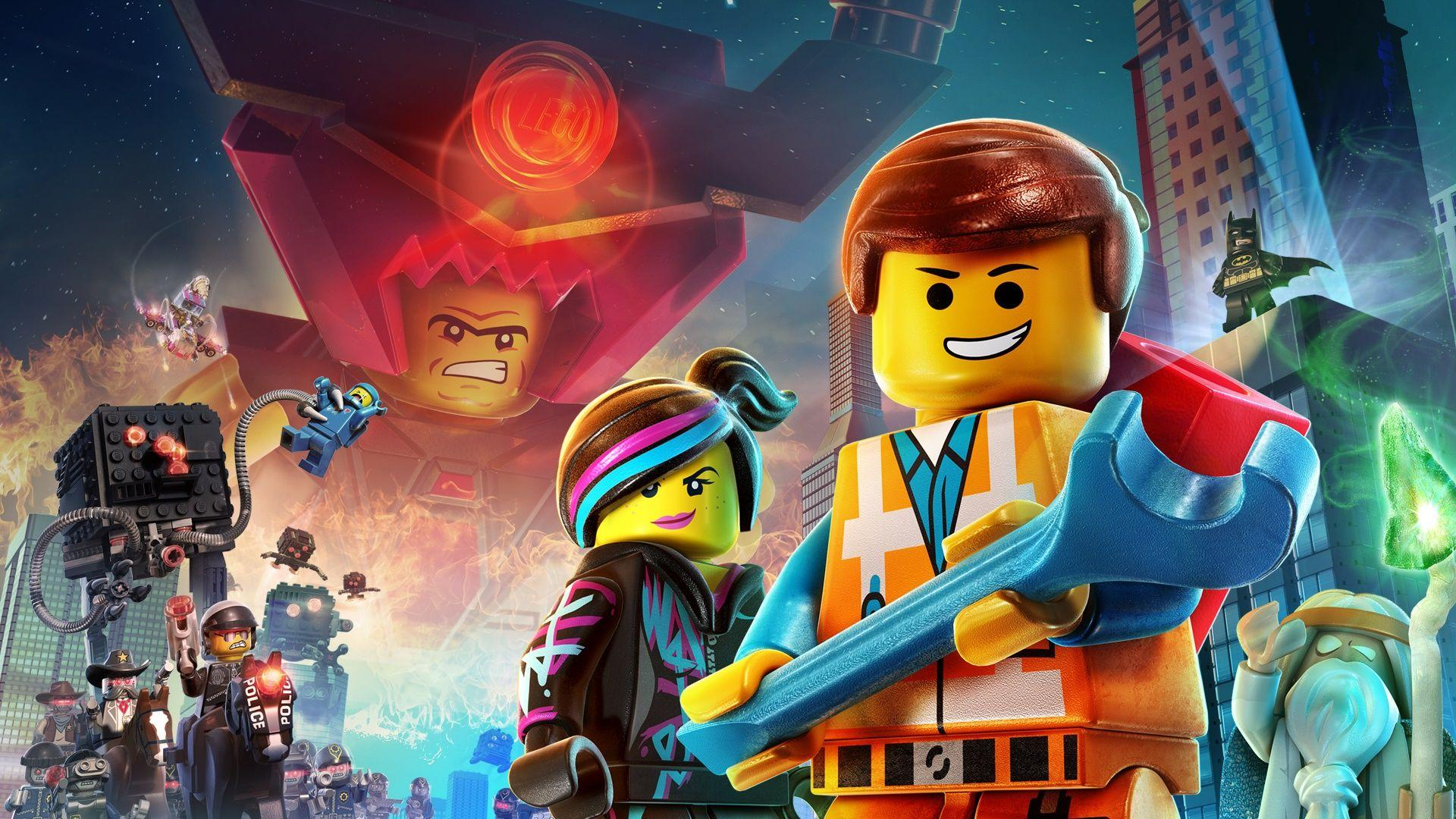 Redacción y Ortografia
Explicación de los Argumentos
Fundamentación: Validez/Coherencia
Estilo Crítico
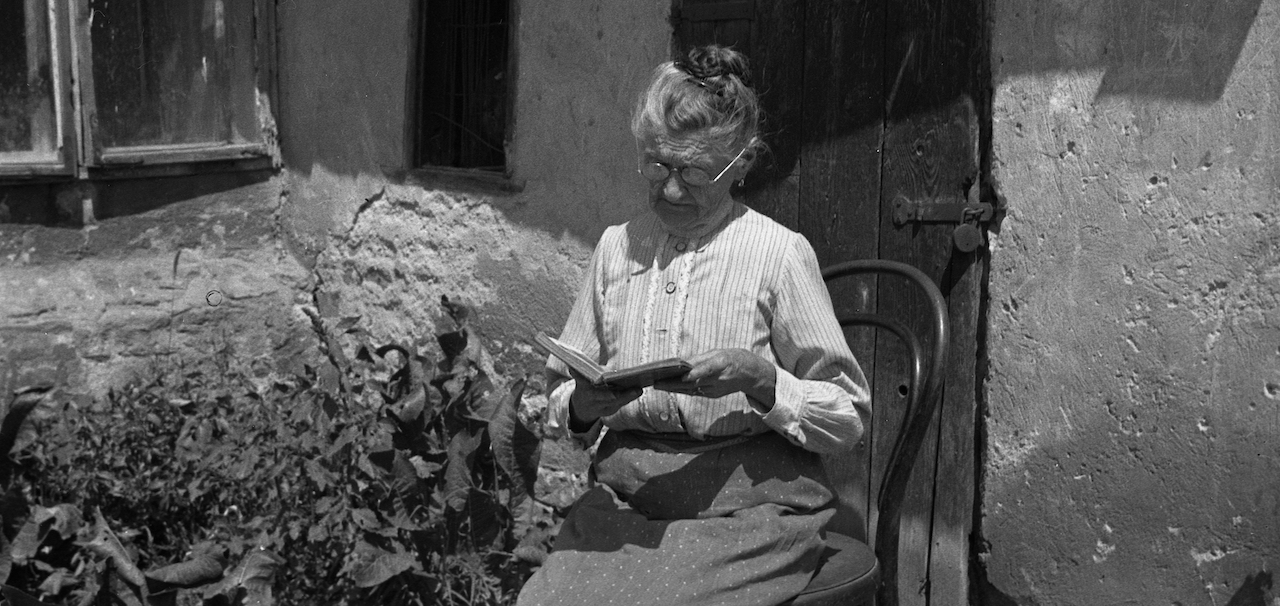 síntesis
Pensar en el lector
Aspectos Formales
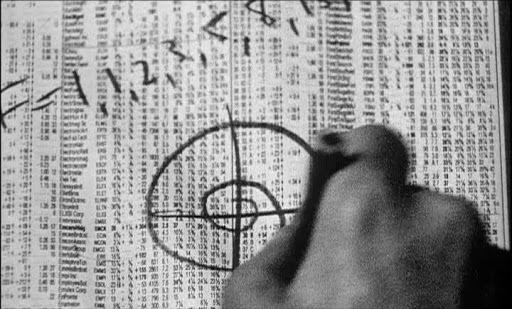 Citas y Referencias
Introducción: sinopsis/esquema
Conclusión: resumen, límites y propuestas